Progetto di vita
Il progetto di vita riguarda la crescita personale e sociale dell'alunno con disabilità ed ha come fine principale la realizzazione personale, in prospettiva dell'innalzamento della qualità della vita, anche attraverso la predisposizione di percorsi volti sia a sviluppare il senso di autoefficacia e sentimenti di autostima, sia a predisporre il conseguimento delle competenze necessarie a vivere in contesti di esperienza comuni.
Il progetto di vita, anche per il fatto che include un intervento che va
oltre il periodo scolastico, aprendo l'orizzonte di “un futuro possibile”,
deve essere condiviso dalla famiglia e dagli altri soggetti coinvolti nel
processo di integrazione e inclusione.
La prima scelta da fare è quella che riguarda la
formazione che si vuole e si può raggiungere.
Questa scelta deve essere periodicamente verificata e
piegata alle caratteristiche dell’alunno.
L’orientamento in uscita dalla scuola deve essere
preparato con tempi medio-lunghi e deve prevedere la
costruzione di una rete che contenga il vuoto che si crea
senza questo spazio importante e strutturato
Formare per inserire al lavoro significa finalizzare gli obiettivi di apprendimento alla costruzione delle competenze necessarie per ricoprire una posizione lavorativa.

Gli obiettivi generali per il l’inserimento lavorativo devono mirare:
 Al rafforzamento delle autonomie personali;
 All’acquisizione di una positiva immagine di sé;
Allo sviluppo di competenze comunicativo-relazionali funzionali all’integrazione in un ambiente di lavoro;
 Al potenziamento di abilità professionali di base.

L’osservazione iniziale deve riguardare :
 Abilità sociali (orologio, denaro, mezzi pubblici …)
 Capacità logico-matematiche (risoluzione di problemi legati alle situazioni reali e ad attività pratiche di laboratorio)
 Abilità linguistiche (scrittura lettura e comprensione e sintesi)
LE PREMESSE NORMATIVE
Art. 3 ed Art. 34 Costituzione italiana
Legge 118/71 e Legge 517/77 
Legge 104/92 
DPR 24 febbraio 1994 
Convenzione ONU per i diritti delle
    persone con disabilità
L’Articolo 3 sancisce il principio di uguaglianza
Il secondo comma dell’art. 3 recita: E’ compito della Repubblica rimuovere gli ostacoli di ordine economico e sociale, che, limitando di fatto la libertà e l’uguaglianza dei cittadini, impediscono il pieno sviluppo della persona umana e l’effettiva partecipazione di tutti i lavoratori all’organizzazione politica, economica e sociale del paese. 
L’Articolo 34 definisce il diritto allo studio
Specifica: Gli inabili e i minorati hanno diritto all’educazione e all’avviamento professionale
Legge 118/71 e Legge 517/77
La legge 118/71 prescriveva l’inserimento dei disabili nelle classi normali. Disponeva inoltre che agli alunni con disabilità venissero assicurati il trasporto, l’accesso agli edifici scolastici mediante il superamento delle barriere architettoniche, l’assistenza durante gli orari scolastici degli alunni più gravi.
La legge 517/77 stabilisce con chiarezza presupposti e condizioni, strumenti e finalità per l’integrazione scolastica degli alunni con disabilità, da attuarsi mediante la presa in carico del progetto di integrazione da parte dell’intero Consiglio di Classe e attraverso l’introduzione dell’insegnante specializzato per le attività di sostegno.
Legge 104/92
Ribadisce ed amplia il principio dell’integrazione sociale e scolastica come momento fondamentale per la tutela della dignità umana della persona con disabilità, impegnando lo Stato a rimuovere le condizioni invalidanti che ne impediscono lo sviluppo, sia sul piano della partecipazione sociale sia su quello dei deficit sensoriali e psico-motori per i quali prevede interventi riabilitativi.
Sulla base del PDF e del PEI, i professionisti delle singole agenzie formulano i rispettivi progetti personalizzati:
il Progetto riabilitativo, a cura dell’ASL (L. n. 833/78 art 26);
il Progetto di socializzazione, a cura degli Enti Locali (L. n. 328/00 art 14);
il Piano degli studi individualizzato, a cura della scuola (D.M.. 141/99, come modificato dall’art. 5, comma 2, del D.P.R. n. 81/09).
DPR 24 febbraio 1994
“Atto di indirizzo e coordinamento relativo ai compiti delle unità sanitarie locali in materia di alcuni portatori di handicap” individua i soggetti e le competenze degli Enti Locali, delle attuali ASL e delle istituzioni scolastiche nella definizione della Diagnosi Funzionale, del Profilo Dinamico Funzionale e del Piano Educativo  Individualizzato, documento conclusivo e operativo in cui “vengono descritti gli interventi integrati ed equilibrati tra di loro, predisposti per l’alunno in condizione di handicap, in un determinato periodo di tempo, ai fini della realizzazione del diritto all’educazione e all’istruzione”, come integrato e modificato dal DPCM n. 185/06.
Convenzione ONU per i diritti delle persone con disabilità (13/12/2006)
Con la Legge n. 18 del 3 marzo 2009, il Parlamento Italiano ha ratificato la Convenzione ONU per i diritti delle persone con disabilità. 

Tale ratifica vincola l’Italia, qualora l’ordinamento interno avesse livelli di tutela dei diritti delle persone con disabilità inferiori a quelli indicati dalla Convenzione medesima, a emanare norme ispirate ai principi ivi espressi.
Articolo 3 principi generali:
Rispetto per la dignità intrinseca, l’autonomia individuale, compresa la libertà di compiere le proprie scelte, e l’indipendenza delle persone;
La non discriminazione; 
La piena ed effettiva partecipazione e inclusione nella società;
Il rispetto per la differenza e l’accettazione delle persone con disabilità come parte della diversità umana e dell’umanità stessa;
La parità di opportunità;
L’accessibilità;
La parità tra uomini e donne;
Il rispetto dello sviluppo delle capacità dei minori con disabilità e il rispetto del diritto dei minori con disabilità a preservare la propria identità.
Dall’ICF al Progetto di Vita
Dall’enfasi sulle patologie all’importanza delle relazioni sociali
Dalle condizioni soggettive ai condizionamenti ambientali e sociali
Dai bisogni ai diritti
Dal concetto che la disabilità sia nella persona alla convinzione che si debba rintracciare nell’ambiente
Dalla visione basata su stereotipi culturali alla visione delle persone
Schema di riferimento ICF
Condizioni fisiche
Funzioni corporee          -          Strutture corporee
Attività personali
Partecipazione sociale
Fattori contestuali ambientali e personali
ICF/ICF-CY
È un sistema di classificazione del funzionamento della disabilità e della salute messo a punto dall’O.M.S.
Non è un sistema di classificazione della disabilità; 
Non sostituisce la Diagnosi clinica (ICD-10) - (necessaria per sancire il diritto) ma ci permette di utilizzare lo stesso linguaggio per identificare, descrivere e comprendere le competenze “funzionamento” di un individuo;
È suddiviso in: Funzioni e Strutture corporee, Attività e Partecipazione, Fattori ambientali e Fattori personali;
Utilizza un codice alfanumerico
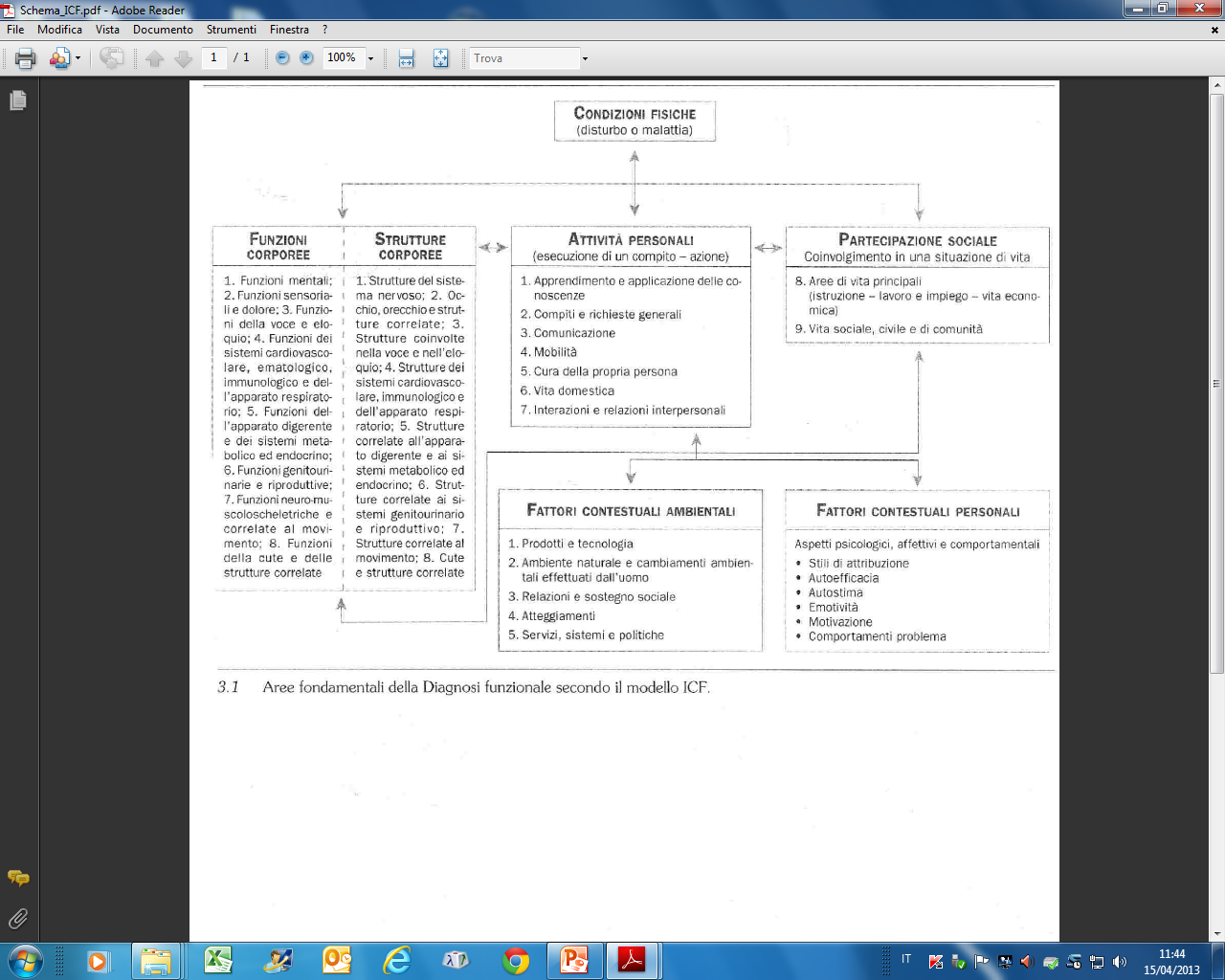 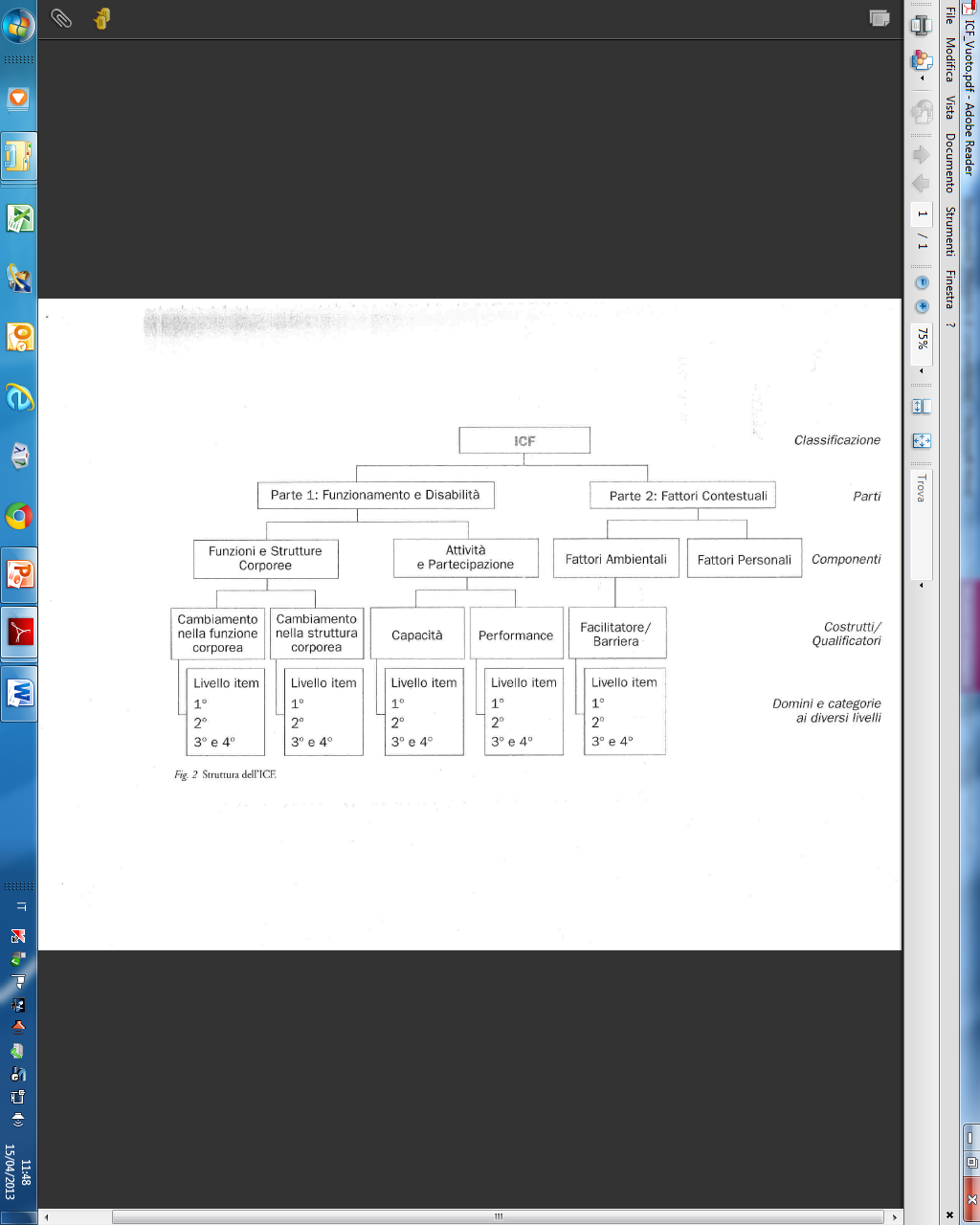 La rete nel progetto di vita
Scuola
Soggetto disabile/Famiglia
Neuropsichiatria
Ente Locale
Associazioni
……….
Schema della costruzione del progetto di vita
Notizie generali
Cosa sa e le piace fare 
Impostazione del percorso
Finalità dell’intervento educativo personalizzato
Si favorirà ulteriormente lo sviluppo delle potenzialità dell’alunna nella comunicazione,  nelle relazioni interpersonali e nella socializzazione 
 
      Obiettivi a Lungo Termine:
      L’intervento scolastico tenderà all’acquisizione di un miglioramento dell’autonomia
      personale,
      a favorire l’inserimento in un contesto scolastico più ampio, 
      a migliorare i rapporti interpersonali e a potenziare l’autostima.
 
      Obiettivi formativi affettivo-relazionali:
     - sviluppo/rinforzo  delle capacità di comunicazione;
     - potenziamento del senso di responsabilità personale, dell’autonomia, della socializzazione.
     - conoscenza/frequenza di associazioni extrascolastiche.